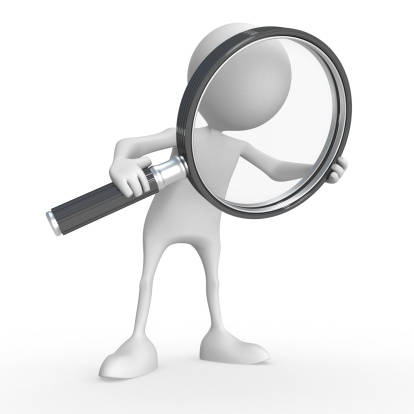 APA richtlijnen
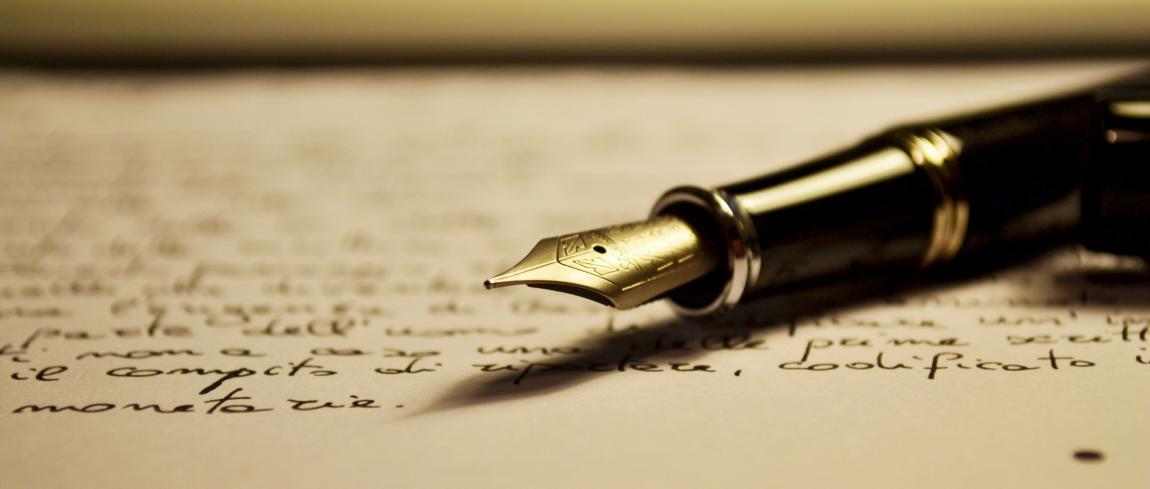 Schrijfopdrachten binnen een hbo-opleiding
Onder meer:
- Verpleegplan
- Samenvatting 
- Overdracht
- Wijkanalyse
- Voorlichtingsplan
- Adviezen
- Onderzoeksrapporten
- Stage- en reflectieverslagen
[Speaker Notes: Onderzoekend vermogen komt o.a. terug in de schrijfopdrachten/werkstukken die je gedurende de opleiding maakt. 
Overigens ook in kennistoetsen, integrale toetsen en praktijkleren.]
Inlevereisen = voorwaardelijk
Voorwaardelijke inlevereisen:
Voor de voorwaardelijke inlevereisen zie: OnderwijsOnline/ volgende dia. 

Beoordelingscriteria:
- Bepalen het cijfer
- Per opdracht verschillend

Niet aan alle inlevereisen voldaan?
- 1e toetskans verlopen: ‘niet voldaan’
- Voldoende niet mogelijk
- Geen inhoudelijke feedback
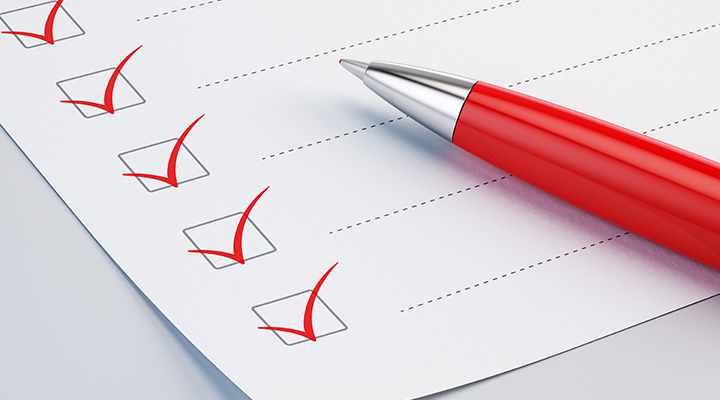 Inlevereisen schrijfopdrachten
[Speaker Notes: Inlevereisen zijn besproken in week 1, in de portfolioles. Nu gaan we kijken wat het betekent om met APA-regels te werken bij bronvermeldingen en de literatuurlijst.]
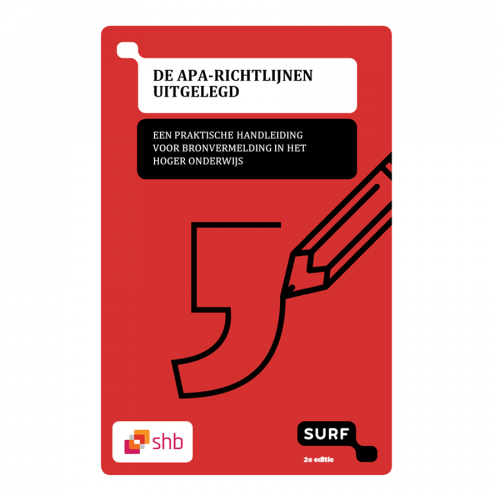 APA-richtlijnen
Bij je onderzoek en bij elk werkstuk dat je in je bachelor- of masteropleiding schrijft, zul je bronnen raadplegen. De gebruikte bronnen moeten op de juiste wijze worden verwerkt in je tekst. Dit betekent dat er een verwijzing in de tekst gezet moet worden waaruit blijkt wat de oorspronkelijke bron is. Bronvermelding is voor de vindbaarheid (het is duidelijk waar de informatie vandaan komt) en de controleerbaarheid (dat je gevonden informatie goed begrepen en verwoord hebt). Doe je niet aan bronvermelding, dan pleeg je plagiaat.

Op vele Hogescholen wordt er gebruik gemaakt van de APA richtlijn. APA staat voor: American Psychological Association. 

www.bibliotheek.hu.nl/ondersteuning/bronvermelding
Citeren of parafraseren
Citaat: 
een letterlijk overgenomen passage uit een publicatie
Parafrase: 
een weergave in eigen woorden van een passage uit een publicatie
Citeren
Waarom citeren: 
- Maakt je tekst sterker
- Je kunt het niet beter of korter formuleren
Voorwaarden: 
- Openbaar werk (boek, tijdschrift, krant, internet) eigen ‘interview’ 
- De bron is goed weergegeven
- Maximaal een halve pagina 
- Inhoud citaat past precies in je tekst
Geciteerde tekst:
< 40 woorden: opnemen in de tekst, tussen “”
> 40 woorden: als apart ingesprongen blokje tekst, zonder “  ”
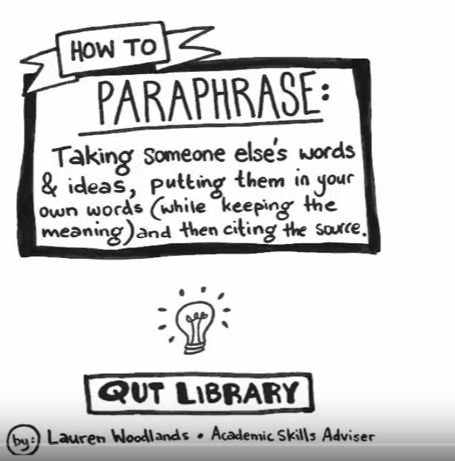 Parafraseren
Dezelfde inhoud in eigen woorden 
Inkorten mag mits de inhoud klopt
Geen aanhalingstekens

Voorwaarden:
Inhoud klopt 
Goede bronvermelding
Bronvermelding volgens APA in de literatuurlijst
Tijdschriftartikel
Auteur, A. (jaar van uitgave). Titel van het artikel. Naam Tijdschrift, jaargang(nummer), eerste paginanummer-laatste paginanummer.

Website als geheel 
Wanneer een website als geheel genoemd wordt is het voldoende om de URL in de tekst te vermelden. De link wordt niet opgenomen in de literatuurlijst. 

Webpagina 
Auteur, A. (jaar, dag maand). Titel webpagina. Geraadpleegd op dag maand jaar, van http://www... 
- Bij het ontbreken van een auteur wordt de organisatie genoemd. Als deze ook ontbreekt begint de beschrijving met de titel. Bij het ontbreken van een datum wordt z.d. (zonder datum) gebruikt.

Boek
Auteur, A. (jaar van uitgave). Titel boek. Plaats: Uitgever.
- Voorbeeld: Niessen, T. (2018). Tommie in de zorg. Amsterdam: Ambo/Anthos.
Bronvermelding in de tekst
Bronvermelding voorbeeld 1
In tekst: 
Dit zijn de belangrijkste vragen bij het kiezen van een onderwerp voor je scriptie (Eco, 1994).
of	
Volgens Eco (1994) zijn dit de belangrijkste vragen ….

In literatuurlijst:
Eco, U. (1994). Hoe schrijf ik een scriptie (7e dr.) Amsterdam: Bert Bakker.
[Speaker Notes: Boek, één auteur]
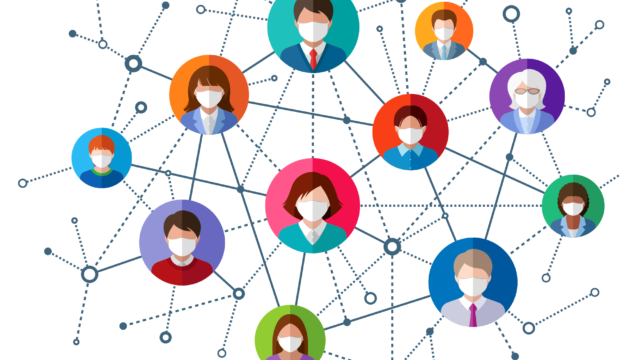 Bronvermelding voorbeeld 2
In tekst:
… (Jansen & De Vries, 2005) …
of
Volgens Jansen en De Vries (2005) …

In literatuurlijst:
Jansen, L., & De Vries, K. (2005). Het versterken van de professionele identiteit door leren in gemeenschappelijkheid. Sociale Interventie, 14(3), 17-28.
[Speaker Notes: Tijdschriftartikel, 2 auteurs]
Tools voor bronvermelding:
Scribbr – bronnengenerator: https://www.scribbr.nl/plagiaat-checker/apa-generator/#/ 
Word – in startbalk naar ‘verwijzingen’ – bibliografie – bronnen beheren – nieuw
(zie hiervoor ook het document in de bijlage bij de OnderwijsOnline)


Probeer met beide tools de bronnen te vermelden en vindt voor jezelf uit welke tool jij fijn vindt in gebruik.
Bronnenlijst volgens APA: tips
Op alfabetische volgorde, dus niet op volgorde bronnen in tekst.
Let op het verschil in notatie tussen een boek en een tijdschrift.
Ook naar internetbronnen kun je verwijzen.
Wees precies.
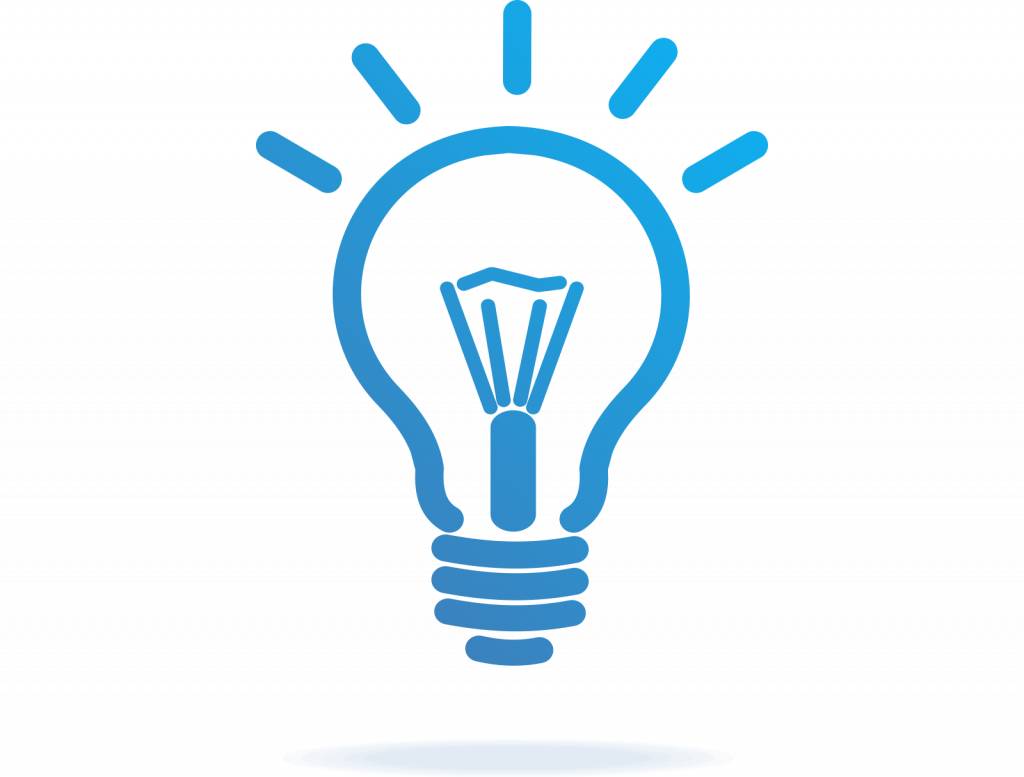 [Speaker Notes: Vermeld ook nog even dat student hier in IT1A vragen over krijgen. En dat ze echt heel precies moeten noteren, omdat het anders niet goed gerekend wordt. Dat er ook bij alle schrijfopdrachten/werkstukken die ze moeten maken naar gekeken wordt. Dan geldt het als inlevereis. Wordt strikt de hand aan gehouden.]
Samenvattend